March 2024
Enabling Flexible Coexistence Operation
Date: 2024-03-05
Authors:
Slide 1
Guogang Huang (Huawei)
March 2024
Introduction
Several contributions [1-4] has discussed the in-device coexistence.

In this contribution, we will share some thoughts on the in-device coexistence.
Slide 2
Guogang Huang (Huawei)
March 2024
Recap In-device Coexistence
In-device non-WiFi radio types:
BT, BLE, UWB, LTE/NR…
In-device non-WiFi radio application profiles:
Periodic
Aperiodic.
The STA can report periodic or aperiodic unavailable SPs due to the in-device coexistence. 
Start time, interval, Duration
Affected BW in unit of 20 MHz
…
Slide 3
Guogang Huang (Huawei)
March 2024
In-device Coexistence Model
The in-device coexistence model is illustrated as shown in the below figure
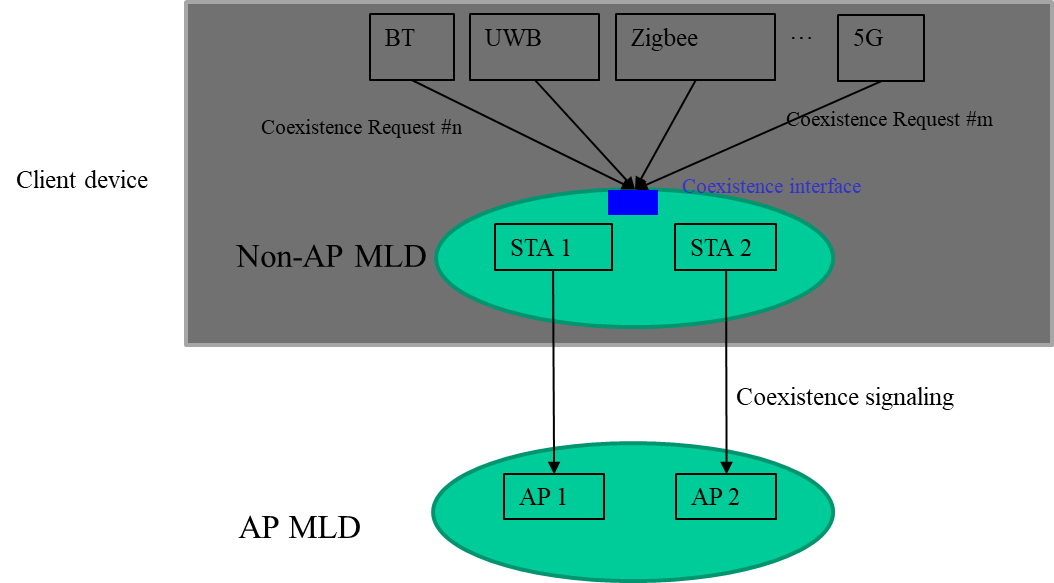 Slide 4
Guogang Huang (Huawei)
March 2024
Requirements
Since a coexistence request may be received at anytime, the UHR coexistence protocol should allow a non-AP MLD timely reports an in-device coexistence request to the peer STA through one of  following potential manners:
Initial Control frame exchange at the beginning of a TXOP
e.g. MU-BSRP/BSR
BA frame
Cross-link signaling through A-Control field or a newly defined Management frame
Slide 5
Guogang Huang (Huawei)
March 2024
Coexistence Request ID
For the periodic interference, the STA is easy to predict in advance but hard to predict its end. For example,
The interference may be not always present during these interference SPs 
The interference may end before the indicated time point due to the transmission of the non-WiFi radio ends in advance. 

In order to facilitate the management of coexistence Requests and signaling, the non-AP MLD can assign an ID, named Coexistence Request ID, to uniquely identify a coexistence request when it is added.

Thus the non-AP MLD can flexibly manage an existing coexistence request by using the corresponding Coexistence Request ID when the behavior of the corresponding non-WiFi radio is changed.
Slide 6
Guogang Huang (Huawei)
March 2024
Coexistence Request Type
After a coexistence request is added, the non-AP MLD may remove/suspend/revise this coexistence request. 
Define a Coexistence Request Type to indicate the specific operation, as shown in below table.
Table Coexistence Request Type definitions
Slide 7
Guogang Huang (Huawei)
March 2024
Unavailable for Tx, Rx, or both
Considering a STA could be an interfering or interfered one, the STA unavailability can be classified into the following three cases:
Unavailable for Tx and Rx
Scenario. share a common antenna with other non-WiFi radio
Unavailable for Tx only
Scenario. the interference between Wi-Fi radio and 5G NR radio which does the DL reception
Unavailable for Rx only
Scenario 1. the interference between Wi-Fi radio and 5G NR radio which does the UL transmission
Scenario 2. the interference between Wi-Fi radio and the BT Radio, which transmits a unidirectional audio flow (i.e. no ACK) to the BT earphone. 
This info could be used for the aligned Tx/Rx between Wi-Fi radio and non-WiFi radio. 
In addition, the Radio Type (e.g. 5G NR, BT and so on) may be reported to help the AP make decision on scheduling the STA’s Tx/Rx.
Slide 8
Guogang Huang (Huawei)
March 2024
Conclusions
In this contribution, we have proposed the following signaling designs for the in-device coexistence:  
The non-AP MLD assigns a Coexistence Request ID for each coexistence request.
The non-AP MLD can add/revise/suspend/remove a coexistence request by indicating the corresponding Coexistence Request ID 
The non-AP MLD indicates whether it is unavailable for Tx, Rx or both within periodic/aperiodic SPs indicated by a coexistence request.
Slide 9
Guogang Huang (Huawei)
March 2024
References
[1] 11-23-0816-01-0uhr-enhancements-for-latency-sensitive-traffic-and-in-device-coexistence 
[2]11-23-0298-00-0uhr-improved-reliability-in-presence-of-interference
[3] 11-23-1103-00-0uhr-in-device-interference-discussion
[4] 11-23-1964-01-00bn-coexistence-protocols-for-uhr
Slide 10
Guogang Huang (Huawei)